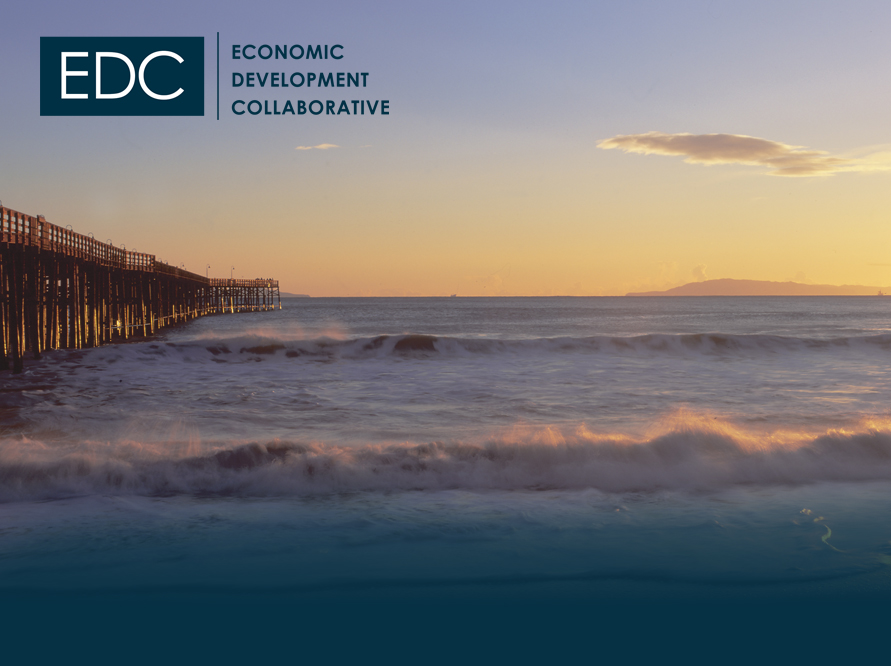 Strategic Partnerships & Engagement
Fathomwerx Summit
September 15, 2022
Context, Our Regional Story
What are the purposes we serve?
Promoting & securing regional quality of life, defined by 
economic competitiveness, 
broadly shared prosperity, 
environmental balance & sustainability

What are the strategies to deliver on our purpose?
Building & retaining skills, efficient education pipeline
Optimizing & networking our human,
	  industry & capital assets
Enabling our regional
	entrepreneurial ecosystem
Business retention
Business attraction
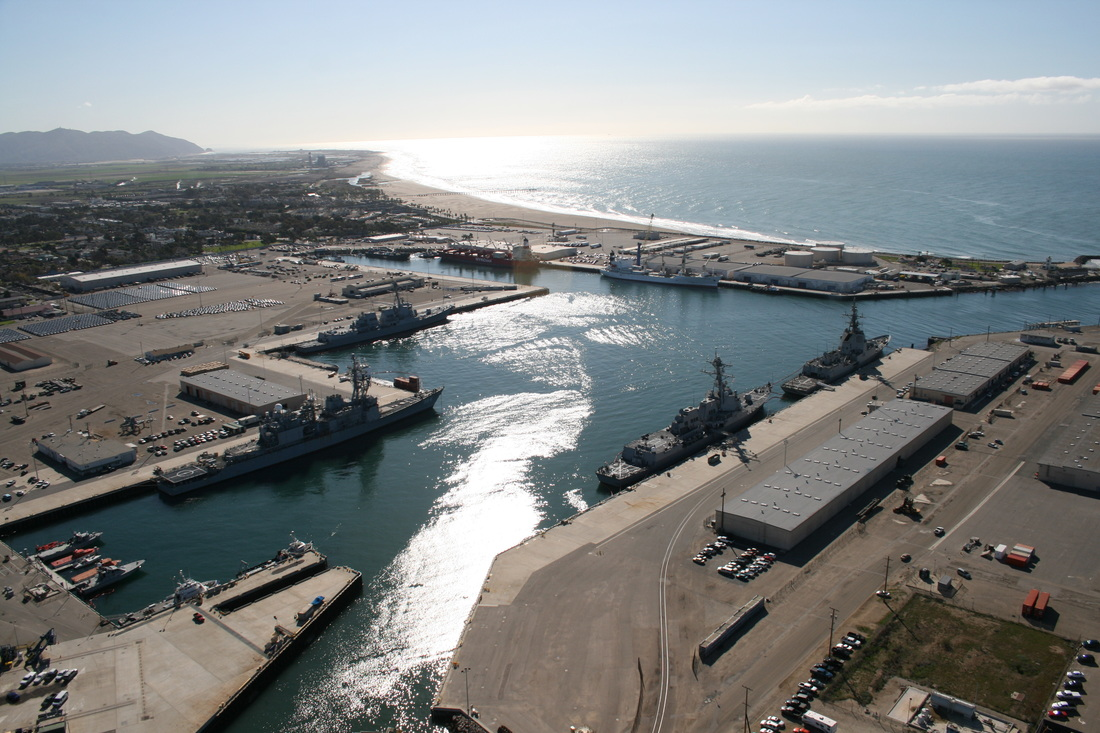 2
[Speaker Notes: Virtually all of this agenda is dependent on regional collaboration, partnerships]
Public/Private Partnerships for a Purpose
Fathomwerx
Multi-party MOU: 
Port of Hueneme, NSWC-PHD, NAVFAC, Matter Labs, EDC
R&D and prototyping laboratory 
Events, showcases, exercises
Education
Economic Development Collaborative
Economic analysis, focus on
Key drivers of the economy
Central coast regional networking 
Direct service delivery
Business technical assistance
Access to capital
Startup, entrepreneurship
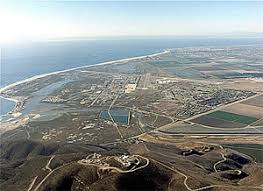 3
[Speaker Notes: Approach topic of partnerships from two angles.

One specific, Fathomwerx, the other our role, at EDC,

Both strategically, intentionally public/private partnerships]
Regional Assets for Engagement
Quality of life, www.businessforwardvc.com 
USDA Natural Amenities Index:  VC #1 in the nation out of 3,111 counties, for physical characteristics that enhance location as a place to live, “the absolute most desirable place to live in America”
Globally Connected:  Brookings Institute ranks Ventura County #22 of top 100 U.S. metros for export share of metro output
Primary driver is Port of Hueneme
Manufacturing generates some 17% of the region’s GDP
Rank 7th in the nation for diversity of mfg subsectors with a high concentration (not single subsector dependent)
Higher density of mfg jobs in Ventura County than in both CA and US
Naval Base Ventura County, over $2 billion in regional economic benefit
Over 20,000 jobs in the region, direct & indirect
County’s entrepreneurial ecosystem ranks 9th among CA’s 58 counties, on mix of startup density & connectivity, resource fluidity & economic diversity
4
[Speaker Notes: As noted in prior, none of these can be achieved or are sustainable absent a collaborative partnership mindset.]
Sharing Three EDC Strategies
Digital Upskilling
Jaime Fall, Director of Workforce & Economic Strategies
Cultivate & Ignite Technology Program
Ray Bowman, Small Business Development Center Director
Focus throughout on Outcomes in Diversity, Equity & Inclusion
Alondra Gaytán, Director of Strategic Relations
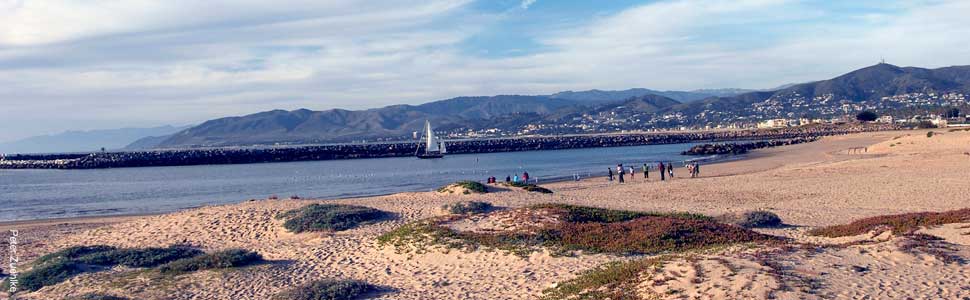 5
[Speaker Notes: Approach topic of partnerships from two angles.

One specific, Fathomwerx, the other our role, at EDC,

Both strategically, intentionally public/private partnerships]
The Need For Digital Skills
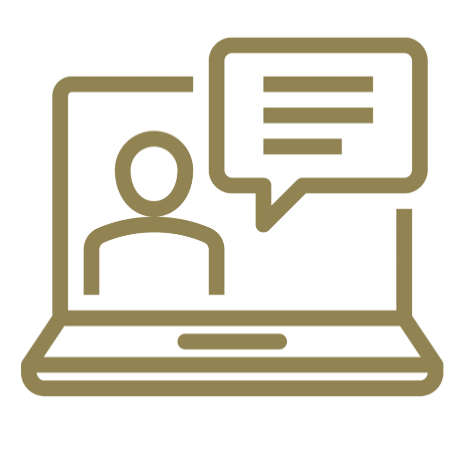 Without digital skills, people can’t:

Search for, apply for, and interview for a job
Enjoy the flexibility of being able to work remotely
Earn the higher wages given to middle skills workers
Access payroll systems, workplace benefits, and work schedules
Avoid cybersecurity threats and scams
Communicate with a boss, coworker, friend, or a child’s teacher
Reserve an airline ticket, hotel room, table at a restaurant, or even a picnic table at a park

People without the digital skills and resilience to do these tasks are in danger of being left further behind as digitalization continues to expand.
NOVICE DIGITAL SKILLS LEARNER who need basic digital skills to get a well-paying job.
[Speaker Notes: Here is an example of using an icon.]
Digital Upskilling Initiative
Assembly member Jacqui Irwin developed the project idea and secured $5 million in the 2021-2022 State Budget for a Digital Upskilling pilot in Ventura County

3-year initiative (2022-Dec 2024), with funding coming through LWDA and CWDB

Training programs for 3 categories of trainees

Some participants receive a stipend during the training program, along with a new laptop and internet access
“Providing job seekers with the skills they need to thrive and employers with the skilled employees they need to grow.”
[Speaker Notes: FREE short-term program that increases the digital skills of job seekers, current workers and small businesses in Ventura County in order to increase their earning potential and economic mobility.]
3 Digital Upskilling Cohorts
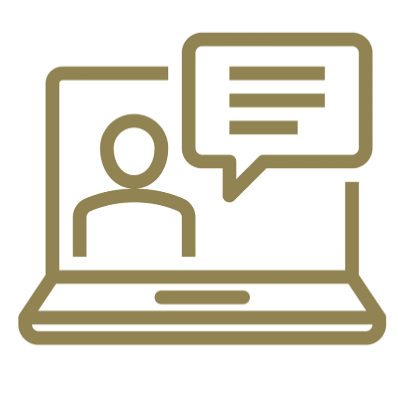 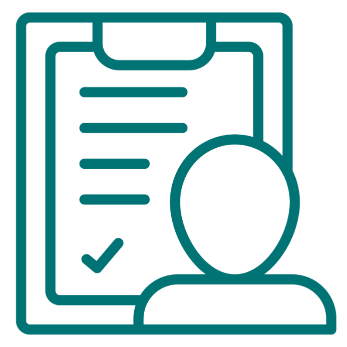 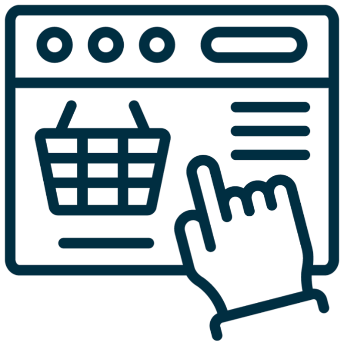 CURRENT WORKERS 
who already have some basic digital skills but need training and/ or specific industry certifications to qualify for more opportunities.
NOVICE DIGITAL SKILLS LEARNERS who need basic digital skills to get a well-paying job.
SMALL BUSINESSES, entrepreneurs and employers who need to modernize their business and implement ecommerce to grow and stay competitive.
Digital Upskilling Initiative Goals
400 people in Ventura County complete training 
200 novices learn basic digital skills 
100 small businesses & entrepreneurs learn digital skills to enhance and expand their businesses 
100 current workers receive upskilling in ICT related occupations 

Develop sustained capacity to prepare workers at all levels for digital skills employment opportunities across sectors

Develop a sustainable and replicable digital upskilling pilot that strengthens the workforce system in Ventura County 

Increase the earning potential of all program completers

Place 100-200 people in higher-paid jobs
[Speaker Notes: ASK:  What secondary goals could we achieve with this initiative?]
Cultivate & Ignite Technology Program
The EDC CITP creates a pathway to connect early-stage firms to: 

expert advising
training sessions
pitch panels 
industry panels
pitch competitions 
local accelerators and 
resources in key tech development areas
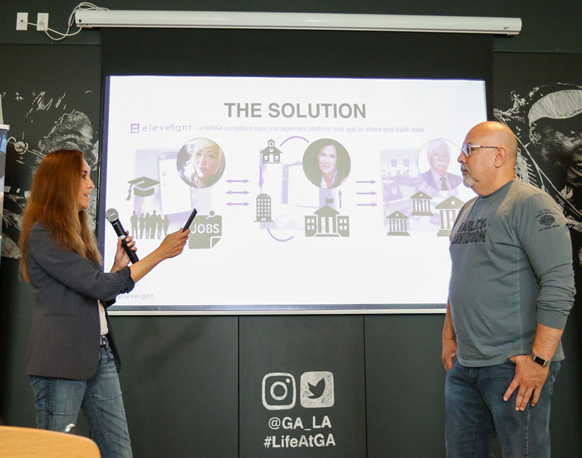 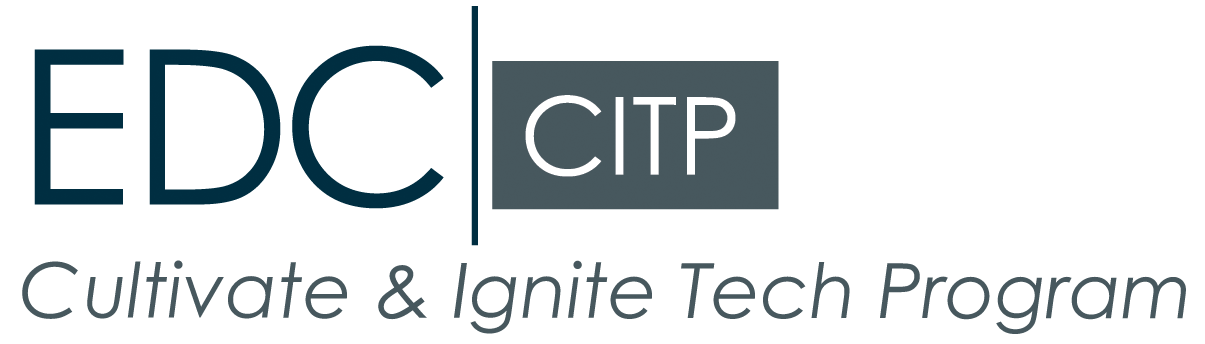 10
[Speaker Notes: As noted in prior, none of these can be achieved or are sustainable absent a collaborative partnership mindset.]
Areas of Advising
Training Sessions
QUESTIONS???
Access to 30+ Industry Experts providing no-cost advising in Key Pillar Areas:  
Product 
Revenue 
Team 
Systems 
Fundraising 
Operations 
Marketing 
Logistics 
etc.
Access to monthly virtual and in-person training sessions such as: 
Ideation 
Business Start Creation 
Business Startup Launch 
Scaling Your Business 
Positioning Your Company for Funding 
etc
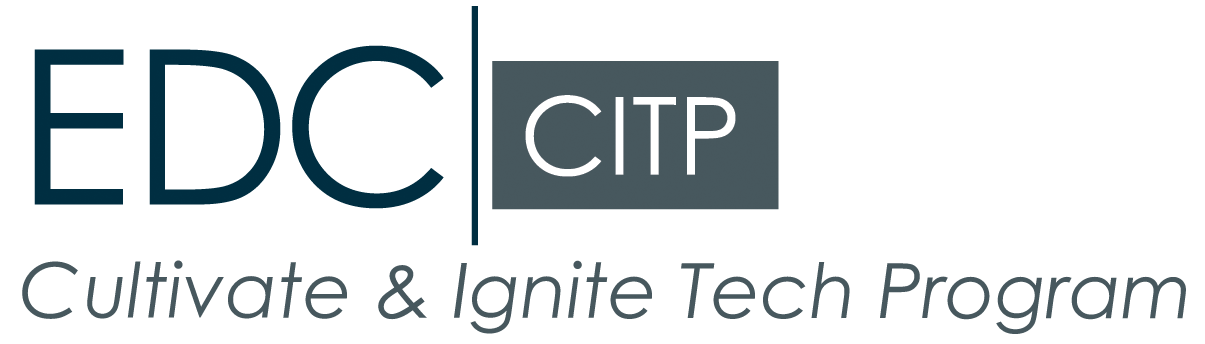 [Speaker Notes: **Regional training/programming  
** Dream Fund for startups]
Pitch Panels
Formal presentation followed by a rigorous question and answer segment from an internal panel of EDC business advisors. 

Panel evaluation forms are analyzed, resulting in detailed feedback reports intended to help the entrepreneurs and firms sharpen their business plans and pitches.
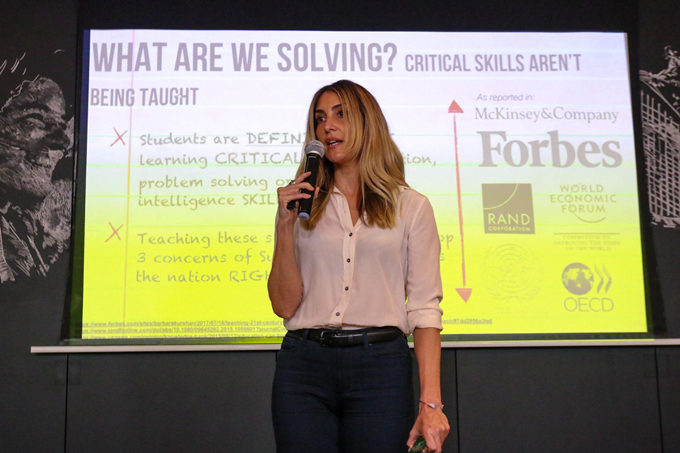 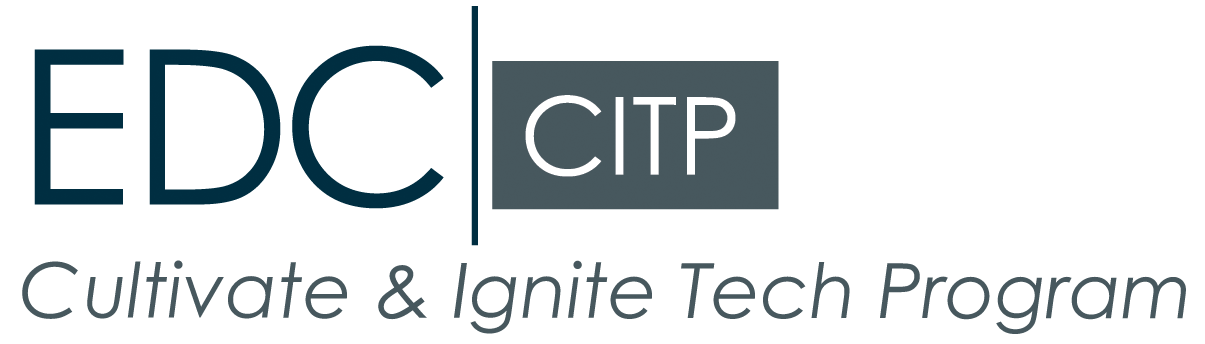 12
[Speaker Notes: As noted in prior, none of these can be achieved or are sustainable absent a collaborative partnership mindset.]
Industry Panels
A panel of local industry leaders. Each panel is customized to assure industry and topical expertise. Panel members complete a rigorous evaluation of the presentation and business plan.
Panel evaluation forms are analyzed, resulting in detailed feedback reports intended to help the entrepreneurs and firms sharpen their business plans and pitches.
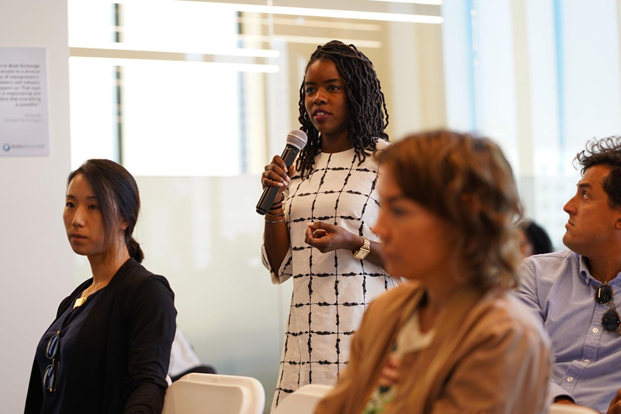 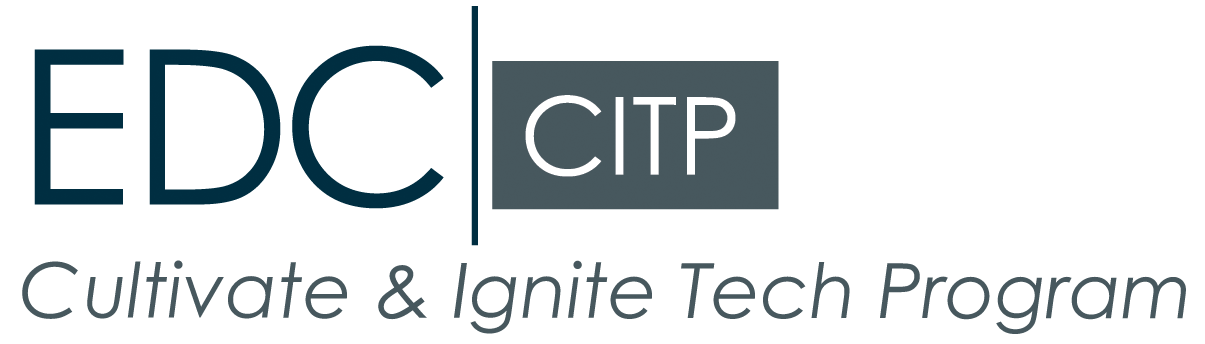 13
[Speaker Notes: As noted in prior, none of these can be achieved or are sustainable absent a collaborative partnership mindset.]
Diversity/Equity/Inclusion
Diversity/Equity/Inclusion, Why Now? 
Diversity is Our Shared Reality
By Race:  53% White, 5.8% Black, 1.5% Native American/Hawaiian/Alaskan, 15.5% Asian, 18.3% Other, 5.7% Multi-Racial (CA data)
By Ethnicity 
41% Hispanic/Latino, 59% Non-Hispanic/Latino (California)
45% Hispanic/Latino, 55% Non-Hispanic/Latino (Ventura County)
49% Hispanic/Latino, 51% Non-Hispanic/Latino, 25% White Alone Non-Hispanic/Latino (LA County)
Equity Defined
Equity is our process of service and to outcomes achieved by each client we serve; every client is served fair and receives customer service tailored to the individuals needs and circumstances.
Inclusion is a Necessity
It is the practice and policy of providing equal access and pathways to opportunities and resources to underserved communities.
14
[Speaker Notes: As noted in prior, none of these can be achieved or are sustainable absent a collaborative partnership mindset.]
Continuous  Improvement through Strategic Planning
One Example, Our EDC SBDC:
Diversity is an essential element of our EDC SBDC strategic plan; we update and adjust our model as we move forward. 
The Focus Area is a constant.  The Goals are updated regularly.
Focus Area I:  Historically Under-represented Groups
Goal A: Effectiveness.  Develop and reinforce our process for ensuring that our service for under-represented groups is as effective as the service we offer to all clients.
Goal B: Determine What Areas As an Organization Are Under-represented.  Recruit business advisors or create the training/capacity building to diminish any under-represented areas (internal and external).
Goal C:  Spanish Speaking Clients. Document and implement our process for retaining Spanish speaking clients.
Goal D:  Marketing to Under-represented Groups.  Provide and track marketing through appropriate media, customized for results.
10
Profile of Business Ownership/Mgmt
Diversity Increasing in Business Ownership
Though business ownership and management diversity lags the population as a whole
Our task isn’t just reaching and serving business diversity, but also contributing to increasing ownership through entrepreneurship
Sectoral Considerations
Need to improve share of “minority” ownership across all sectors, business types and models
Neighborhood/Geographic Representation, Presence
It’s not only about who owns or has opportunity to own and manage businesses, but it’s equally critical to assure geographic distribution, neighborhood access
Technology Considerations/Digital Equity
Data shows that access to computers and internet connections—essential for education, health, community engagement and business success—is dramatically under-represented by income, race, ethnicity and neighborhood
16
[Speaker Notes: Virtually all of this agenda is dependent on regional collaboration, partnerships]
DEI  Summary
D/E/I is not a trend, it is an emergence an urgency that has been a long time coming, brought to the forefront by the COVID crisis
What You Know & What You Measure, Influences What You Do
D/E/I Concentration Enhances Overall Effectiveness, Not Hinders
Improved staff & partner contributions
Improved identification of motivated clients & customers (both job-seekers and employers)
Primary means for securing positive outcomes is by effectively connecting motivated job-seekers with the right opportunity
Our role is stewardship of that constructive environment
13
[Speaker Notes: Approach topic of partnerships from two angles.

One specific, Fathomwerx, the other our role, at EDC,

Both strategically, intentionally public/private partnerships]
Summary: New Dimensions for Economic Recovery
All about Automation, Digitization, Remote (live, work & play)
Proactive attention to land use & public policy
Transportation behavior changes, decentralization 
Broadband deployment and adoption, digital equity
Strategic re-thinking of our relationship to the built environment
Urgency & opportunity to invest in sustainable energy
Progressive policy attention to social equity, upward mobility
Pressure for better protection & pay for front line workers, particularly in groceries, food service, education & health care
Investing in re-training especially for low-income workers in occupations that are being eliminated
Opportunity for optimizing new investments in early child education
Successful regions will excel at leadership in skills enhancements, smart globalization, entrepreneurship & innovation
18
[Speaker Notes: As noted in prior, none of these can be achieved or are sustainable absent a collaborative partnership mindset.]
Contact
Bruce Stenslie, President/CEO
Economic Development Collaborative 
4001 Mission Oaks Blvd, Suite A1
Camarillo, CA  93012
805-409-9155
bruce@edcollaborative.com 
www.edcollaborative.com
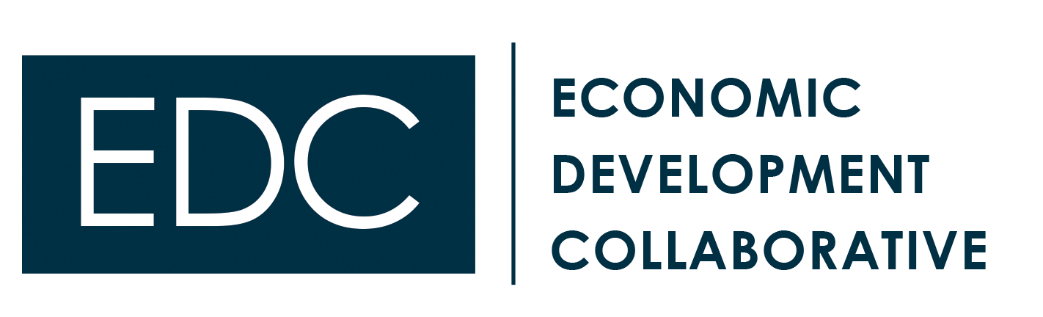 19